الاستجابة المناعة : بالإنجليزية Immune response)  )هي تعامل نظام المناعة مع بكتيريا أو فيروس أو مادة دخلت الجسم وتعرف عليها بأنها مادة غريبة عنه .ويُفهم من استجابة المناعة رد مناعة الجسم على دخيل يهدده . ونفرق بين استجابة مناعية فطرية (متوارثة ) ، واستجابة مناعية مكتسبة : فالاستجابة المناعية الفطرية تتعرف على المادة الغريبة عن طريق آلية متوارثة، بينما استجابة المناعة المكتسبة فهي تعتمد على مستقبلات تختلف من شخص إلى شخص وتكونت لديه بحسب ما أصابه خلال حياته من أوبئة وأمراض، أعداد المستقبلات في المناعة المكتسبة تكون بأعداد كبيرة
الاستجابة المناعية
*ان مقاومة الجسم لمسببات الاصابة لا تنحصر في نوع واحد من الفعاليات المناعية بل انها تشمل وسائل مناعية عديدة متخصصة وغير متخصصة وعلى هذا الاساس تصنف المناعة بشكل عام الى نوعين هما : 

1) المناعة الفطرية (الطبيعية او غير المتخصصة) 
The innate (natural or nonspecific) immune  system 

* تتواجد مع الكائن الحي منذ الولاده وتتطور وتنضج مع تطور نمو ونضوج الكائن الحي .

2) المناعة المكتسبة ( التكيفية او المتخصصة )
The adaptive (acquired or specific) immune system
* يكتسبها الفرد بعد تعرضه بشكل طبيعي او اصطناعي للمواد الغريبة المسببة للأمراض .

* هذين النوعين ينفذان العديد من الوظائف بواسطة  التفاعلات التعاونية الـ
cooperative interactions
الاستجابة المناعية
الآليات الدفاعية للجهاز المناعي  تشمل ما يلي:  

1) المناعة الفطرية Innate immunity      ( الطبيعية  Natural او غير متخصصة Non specific)


 2)  المناعة المكتسبة Acquired immunity       ( التكيفية Adaptive او متخصصة  Specific)


    
           المناعة الخلوية                                                             المناعة الخلطية                                      
Cell-mediated immunity                                                                             Humoral immunity
Acquired (specific) Immunityالمناعة المكتسبة
* الاستجابة المناعية المكتسبة  acquired immune response تكون اكثر تخصصا من الاستجابة المناعية الفطرية innate immune response

* الاستجابة المناعية المكتسبة هو مزيج من آليات اثنين هما :

1) الاستجابة المناعية الخلطية                     Humoral immune response
     
2) الاستجابة المناعية الخلوية                  cell mediated immune response

  *تفاعلها مع بعضها البعض يعمل على  تدمير الاجسام الغريبة مثل 
  (microorganisms, infected cells, tumor cells)
Cells Of Immune Responseخلايا الاستجابة المناعية
الخلايا التي لها دور في ميكانيكية المناعة المتخصصة  هي :
Cells involved in specific immune mechanisms are:

1)   Hematopoitic leucocytes
    
  أ) اللمفاوية   Lymphoid
     
 * T-lymphocytes
- خلايا متخصصة للمستضد تحمل (CD3) ومعقد (CD4, CD8) .
- هي السائدة في الدم  ونسبتها (70%) .
- تنتج الـ ( (cytokines.
- تنشط الخلايا الاخرى  مثل (Th CD4)  .
- تثبط خلايا اخرى مثل  (Tc CD8) .
Cells Of Immune Responseخلايا الاستجابة المناعية
ب.  B-lymphocytes

- خلايا متخصصة للمستضد حاوية على  مستقبلات سطحية .
- اقل تواجدا نسبتها (20%) .
- مسؤولة عن انتاج الاجسام المضادة .
خلايا مقدمة للمستضد .

ج.  NK, K cells  

- خلايا غير متخصصة ضد مستضد .
- تحمل مستقبل للـ (Fc) ، لمستقبلات خلايا الهدف .
Cells Of Immune Responseخلايا الاستجابة المناعية
د Monocytic myeloid  

1.   Monocyte-tissue macrophages  

 - غير متخصصة .
 - تحمل مستقبل للـ (Fc) .
 - خلايا بلعمية .
 - خلايا تعامل المستضد وهي ايضا خلايا مقدمة للمستضد .
 - تنتج الـ (cytokines)

2. Neutrophils :

- غير متخصصة .

- تحمل مستقبل للـ (Fc)  وجزيئات المكمل .

.
Cells Of Immune Responseخلايا الاستجابة المناعية
3.  Eosinophils 

 - غير متخصصة .
 - تحمل مستقبل للـ (Fc) .
 - تنتج مستحثات الحساسية  allergic mediators 

4.  Basophils and Mast cells

 - غير متخصصة .
 - تحمل مستقبل للـ (Fc) .
 - تنتج مستحثات الحساسية  allergic mediators
Cells Of Immune Responseخلايا الاستجابة المناعية
2)  Non hematopoietic cells 

     - Dentritic cells
     - Astrocytes
     - Endothelial cells

* وظيفتها خلايا مقدمة للمستضد
يرتبط فيروس كورونا المستجد بالخلايا البشرية عبر بنية على سطحه تسمى بروتين سبايك، ويرتبط هذا البروتين بمستقبل في الخلايا البشرية يسمى((ACE2، ويسمح الارتباط للفيروس بالدخول وإصابة الخلية.وبمجرد دخول الفيروس، يلقي الفيروس بغلافه الخارجي ليكشف عن غلاف داخلي يغلف مادته الجينية، وسرعان ما يشترك الفيروس في اختيار آلية صنع البروتين في الخلية لإنتاج المزيد من الجزيئات الفيروسية، والتي يتم إطلاقها بعد ذلك لإصابة الخلايا الأخرى.
وتعمل الأجسام المضادة التي تتعرف على بروتين سبايك وترتبط به، على منع قدرته على الارتباط بمستقبله ((ACE2مما يمنع الفيروس من إصابة الخلايا، في حين أن الأجسام المضادة التي تتعرف على المكونات الفيروسية الأخرى من غير المرجح أن تمنع انتشار الفيروس، ويستخدم منتجو اللقاح حاليًا أجزاء من بروتين (سبايك) لتحفيز الاستجابة المناعية.وكما هو الحال في دراسات أخرى، وجد الباحثون أن الأشخاص الذين يعانون من مرض خفيف وغير مصحوب بأعراض لديهم مستويات أقل من الأجسام المضادة بشكل عام مقارنة بمن يعانون من مرض حاد.
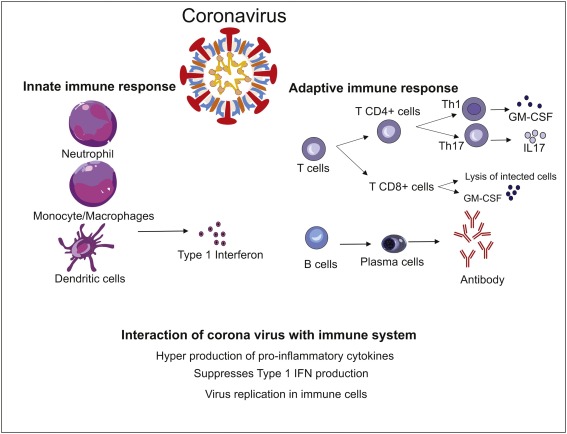 معظم من يصابون بمرض فيروس كورونا 2019 (كوفيد 19) يتعافون بسرعة خلال بضعة أسابيع. لكن بعض الأشخاص، حتى أولئك الذين تكون أعراضهم خفيفة، يستمرون بالشعور بالأعراض بعد التعافي المبدئي.يصف هؤلاء الأشخاص أنفسهم أحيانًا بأنهم "حاملون مستمرون للمرض" وقد سميت هذه الحالات بمتلازمة ما بعد كوفيد 19 أو "كوفيد 19 طويل الأمد". وتسمى هذه المشكلات الصحية أحيانًا حالات ما بعد كوفيد 19. وينطبق هذا الوصف بشكل عام على آثار كوفيد 19 التي تستمر لأكثر من أربعة أسابيع بعد تشخيصه.
كبار السن والأشخاص الذين لديهم عدة حالات طبية خطيرة هم الأكثر عرضة للإصابة بأعراض كوفيد 19 طويلة الأمد، ولكن حتى الشباب الأشخاص الأصحاء قد يشعرون بالتوعك لأسابيع أو حتى أشهر بعد الإصابة. تشمل العلامات والأعراض التي يشيع بقاؤها مع مرور الوقت:الإرهاقضيق النَفَس أو صعوبة في التنفسالسعالألم المفاصلألم الصدرمشاكل في الذاكرة أو التركيز أو النومألم العضلات أو الصداعضربات القلب السريعة أو القويةفقدان حاسة الشم أو الذوقالاكتئاب أو القلقالحُمّىالدوخة عند الوقوفتفاقُم الأعراض بعد الأنشطة البدنية أو الذهنية
تلف الأعضاء الناجم عن فيروس كورونا المستجد (كوفيد-19)رغم أنه يُنظر إلى كوفيد 19 كمرض يؤثر في الرئتين بشكل رئيسي، فإن بإمكانه إلحاق الضرر بالعديد من أعضاء الجسم الأخرى أيضًا. ويمكن أن يؤدي تضرر الأعضاء إلى زيادة خطر التعرض لمشاكل صحية طويلة الأمد. تشمل الأعضاء التي قد تتأثر بكوفيد 19:القلب. أظهرت الاختبارات التصويرية التي أُجريت بعد التعافي من كوفيد 19 بشهور حدوث ضرر طويل الأمد في عضلة القلب، حتى لدى الأشخاص الذين لم يصابوا إلا بأعراض كوفيد 19 خفيفة فقط. قد يزيد ذلك من خطر التعرض لفشل القلب أو مضاعفات قلبية أخرى في المستقبل.الرئتان. يمكن لنوع التهاب الرئة المرتبط عادة بكوفيد 19 أن يسبب تلفًا طويل الأمد في الأكياس الهوائية الصغيرة (الأسناخ) في الرئة. يمكن للأنسجة المتندّبة الناتجة عن ذلك أن تؤدي إلى مشاكل تنفسية طويلة الأمد.
الدماغ: حتى اليافعون قد يصابون بعدة حالات دماغية نتيجة لكوفيد 19، ومنها السكتات الدماغية والتشنجات ومتلازمة غيان-باريه، وهي حالة تسبب شللًا مؤقتًا. كما يمكن أن يؤدي كوفيد 19 إلى زيادة خطر الإصابة بداء باركينسون وداء الزهايمر.يصاب بعض البالغين والأطفال بمتلازمة التهاب الأجهزة المتعددة بعد العدوى بكوفيد 19. وتصحبُ هذه الحالة التهابات شديدة في بعض الأعضاء والأنسجة.
مشكلات الجلطات الدموية والأوعية الدمويةيمكن أن يزيد كوفيد 19 من احتمال تَكتُّل خلايا الدم وتكوين الجلطات. رغم أن الجلطات الكبيرة يمكن أن تسبب النوبات القلبية والسكتات الدماغية، يُعتقَد أن أغلب الضرر الذي يصيب القلب نتيجة لفيروس كوفيد 19 سببه جلطات صغيرة تسد الأوعية الدموية الدقيقة (الشعيرات الدموية) في عضلة القلب.من الأعضاء الأخرى التي تتأثر بالجلطات الدموية الرئتان والساقان والكبد والكليتان. يمكن أن يؤدي كوفيد 19 أيضًا إلى إضعاف الأوعية الدموية وأحداث تسريب فيها، الأمر الذي قد يُسْهم في حدوث مشاكل طويلة الأمد في الكبد والكلى
مشكلات متعلقة بالمزاج والإرهاقعادة ما تستدعي إصابات كوفيد 19 التي تتسم بشدة الأعراض الإدخال إلى قسم العناية المركزة في المستشفى، حيث يُزوَّد المرضى بأجهزة لمساعدتهم على التنفس. إن مجرد المرور بهذه التجربة والنجاة منها كفيل بزيادة احتمال إصابة الشخص بمتلازمة الكرْب التالي للرضح، والاكتئاب، والقلق.بسبب صعوبة التنبؤ بآثار كوفيد 19 طويلة الأمد، فإن العلماء يعكفون على دراسة الآثار طويلة الأمد لفيروسات مرتبطة به، مثل الفيروس المسبب للالتهاب التنفسي الحاد الوخيم (سارز).أصيب كثيرٌ من الأشخاص الذين تعافوا من سارز لاحقًا بمتلازمة الإرهاق المزمن، وهو اضطراب معقّد يتصف بالإرهاق الشديد الذي يتفاقم مع النشاط البدني أو الذهني، ولا يتحسن بالاستراحة. قد ينطبق ذات الأمر على الأشخاص الذين أصيبوا بكوفيد 19.
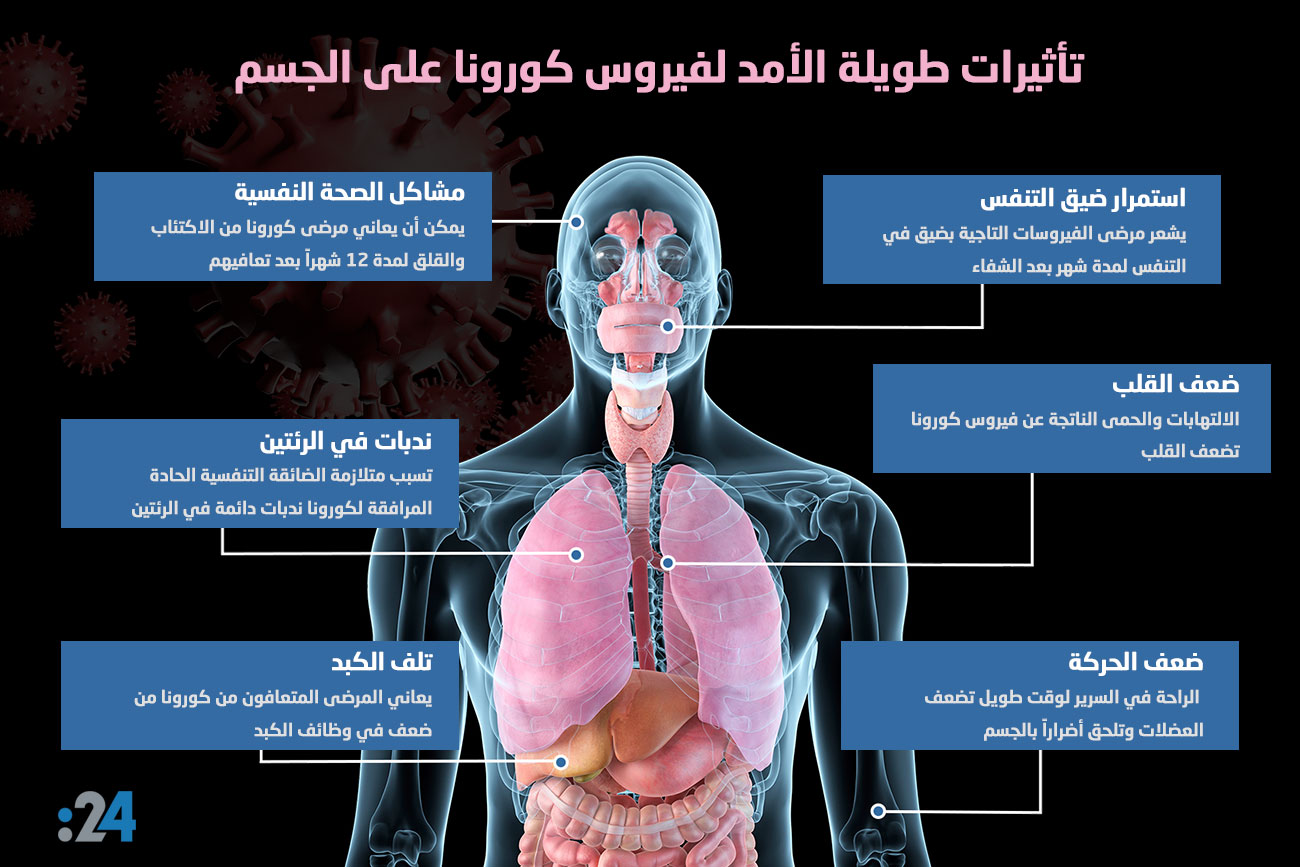 شكرا لحسن اصغائكم